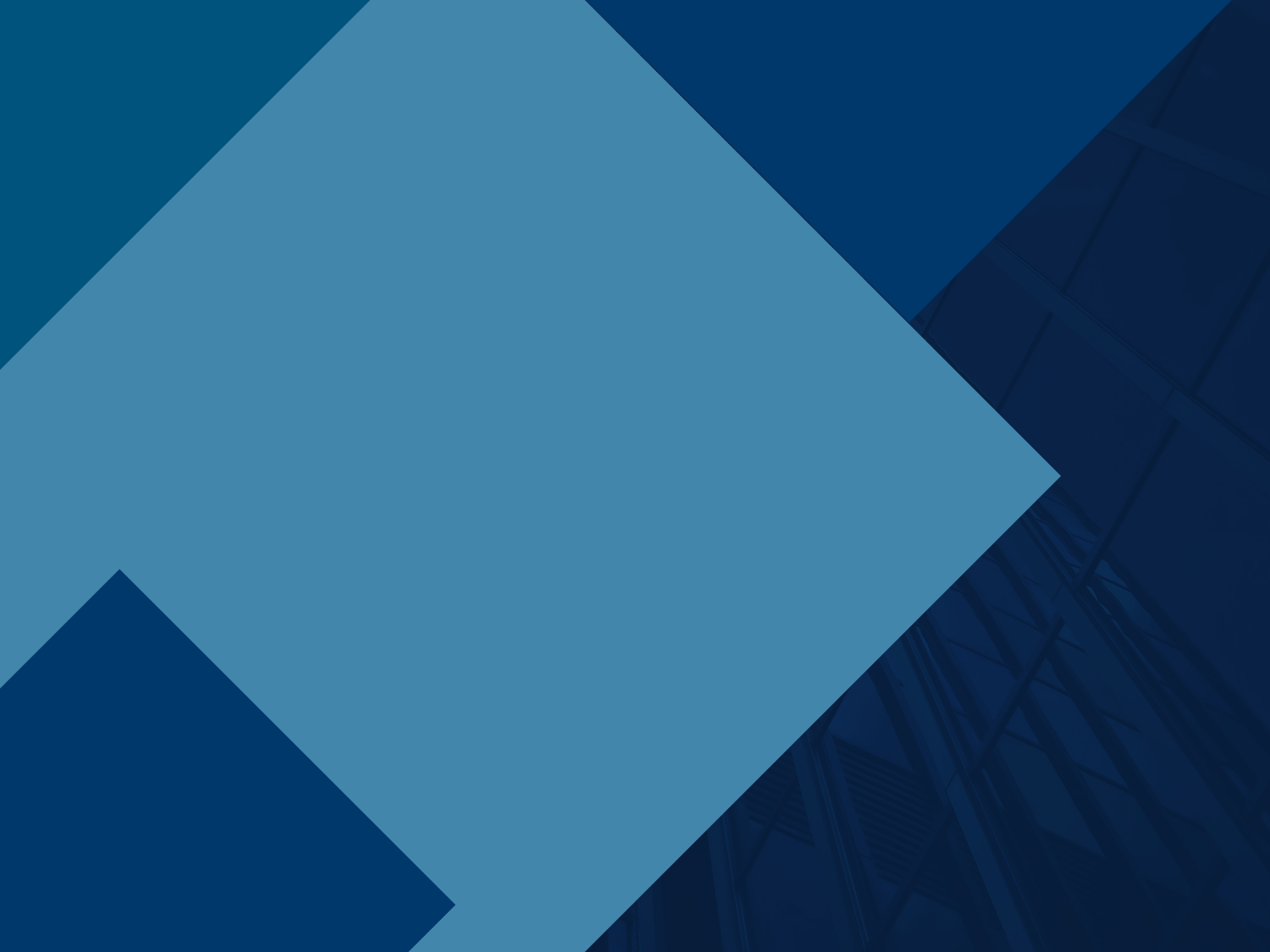 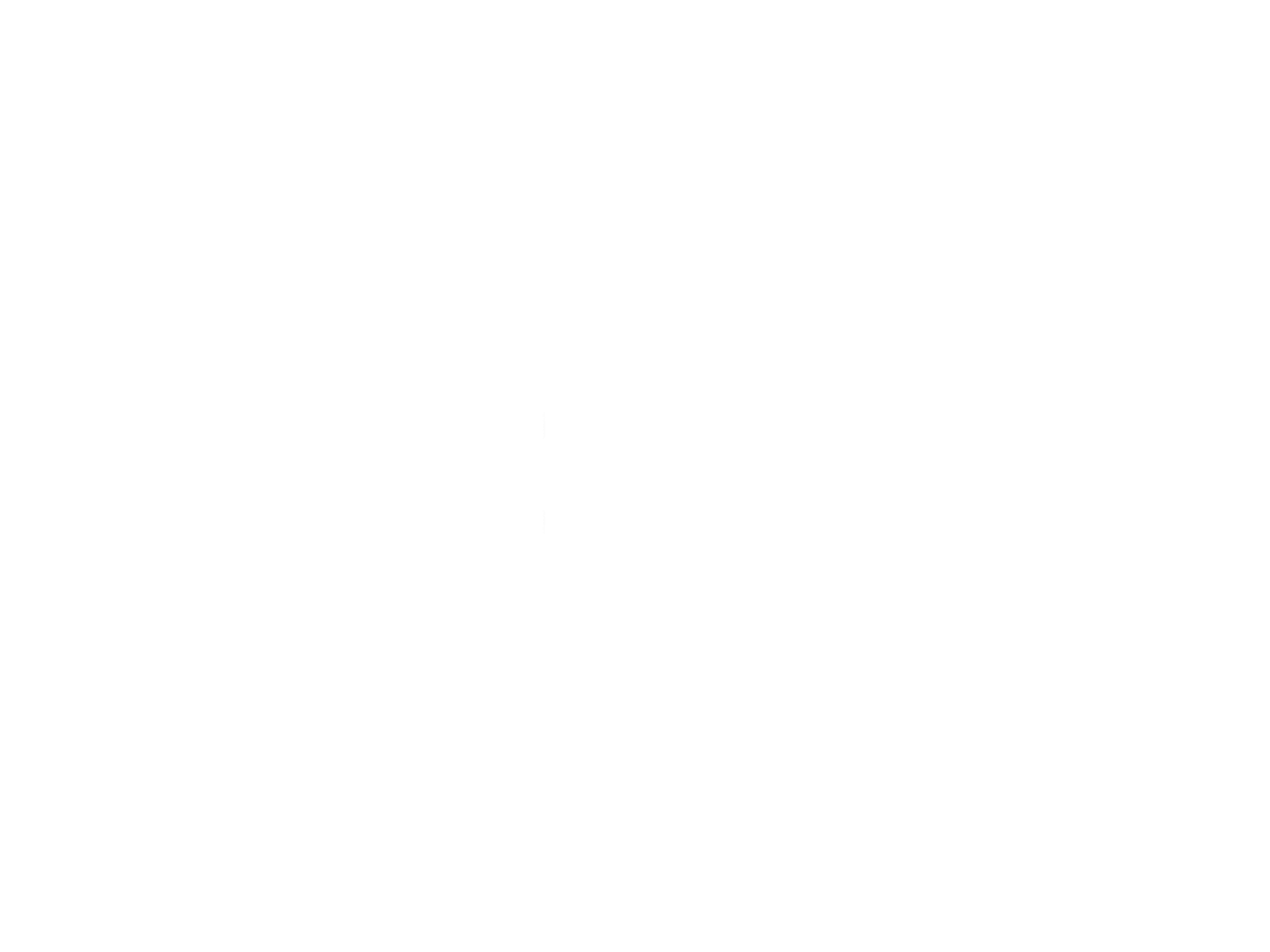 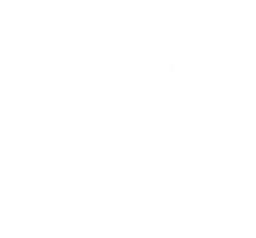 PATENT 
SCENARIO
September 2018
Copyright ©Kasznar Leonardos 
Intellectual Property
IP Highlights in Brazil

Trademarks:
Madrid Protocol – 2019? 2020?

Industrial Design:
Examination Guidelines to be issued – priority issue regarding dotted lines

Patents:
Huge Backlog – Average of 10 years
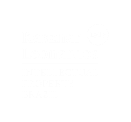 Backlog
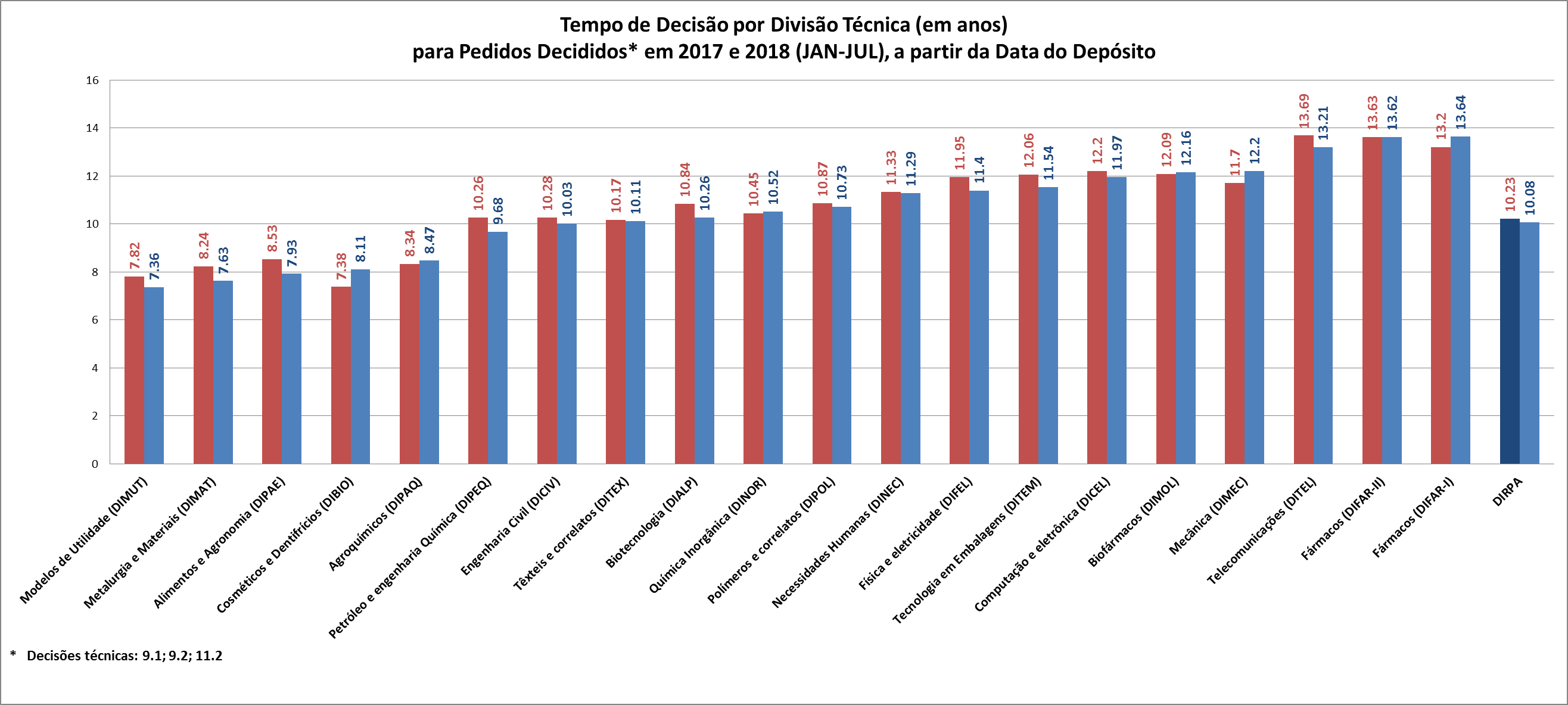 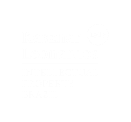 Patents - How to reduce the backlog? 

230,000 pending applications

335 Examiners (97 in home office)
Home office – 40% higher output

Official Action 6.20
Examination based on those made in corresponding applications in 
other countries

Fast Track Procedure for granting patents – 2019?

Financial Autonomy of the Patent Office
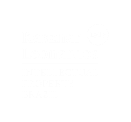 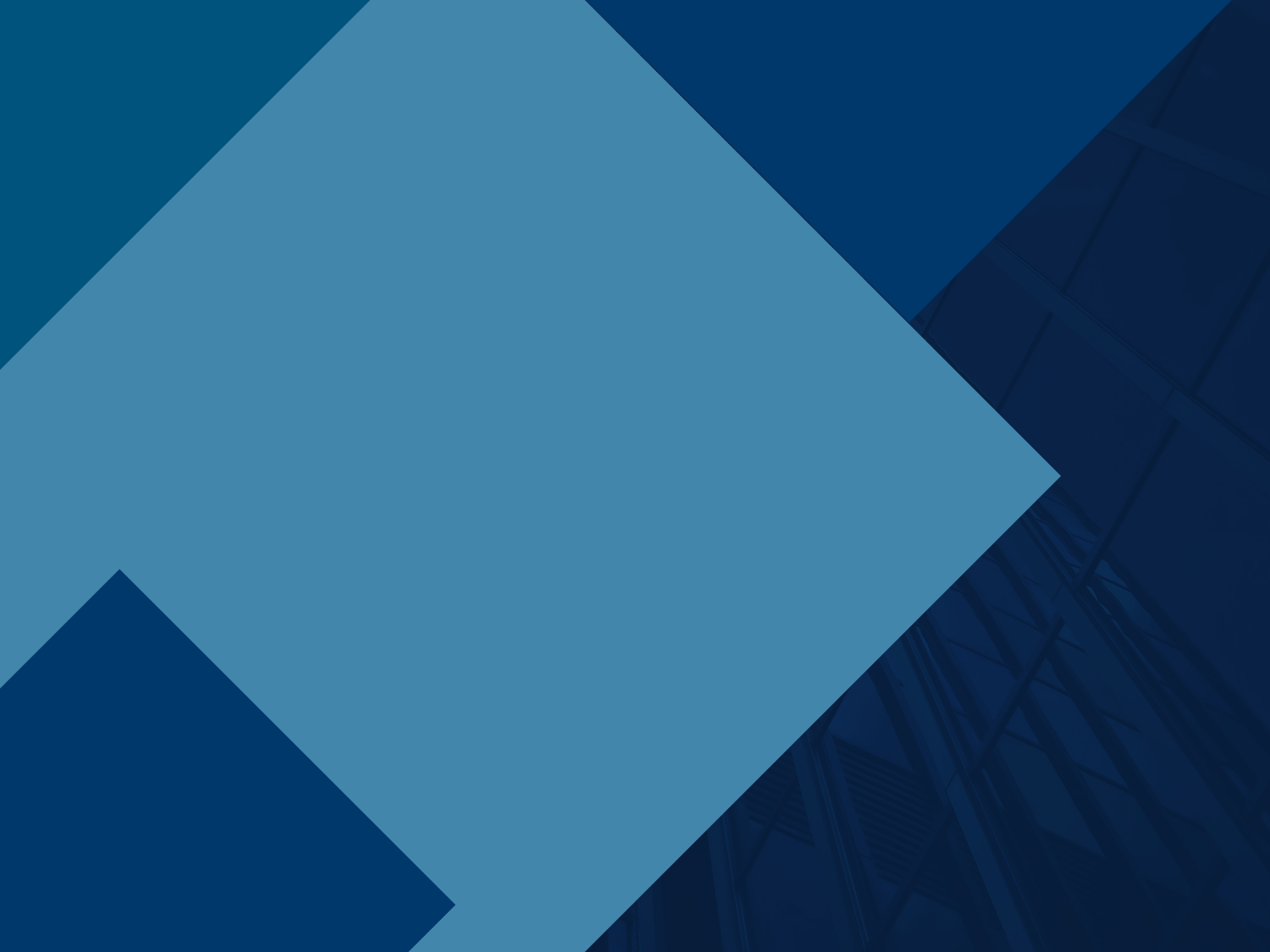 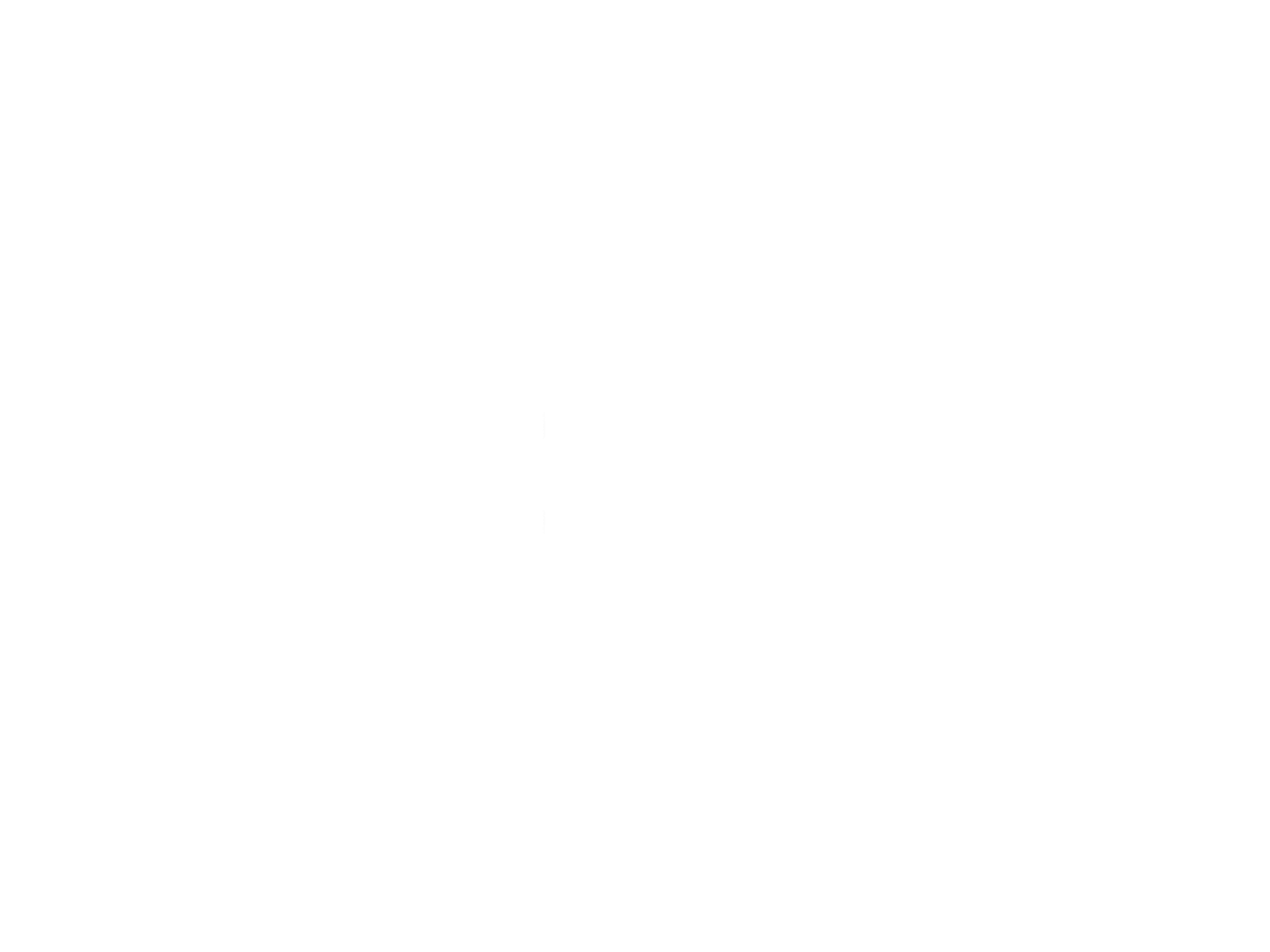 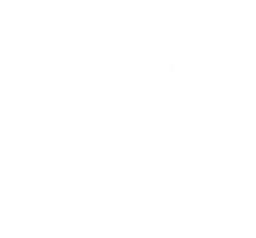 RICARDO BOCLIN
Partner
ricardo.boclin@kasznarleonardos.com
Copyright ©Kasznar Leonardos 
Intellectual Property